Studentská konferenceCELIAKIE
Ester Galiová
DZ2
Proč toto téma?
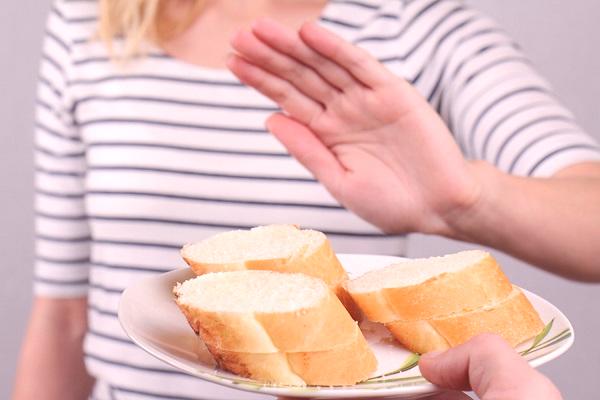 2
Co je celiakie?
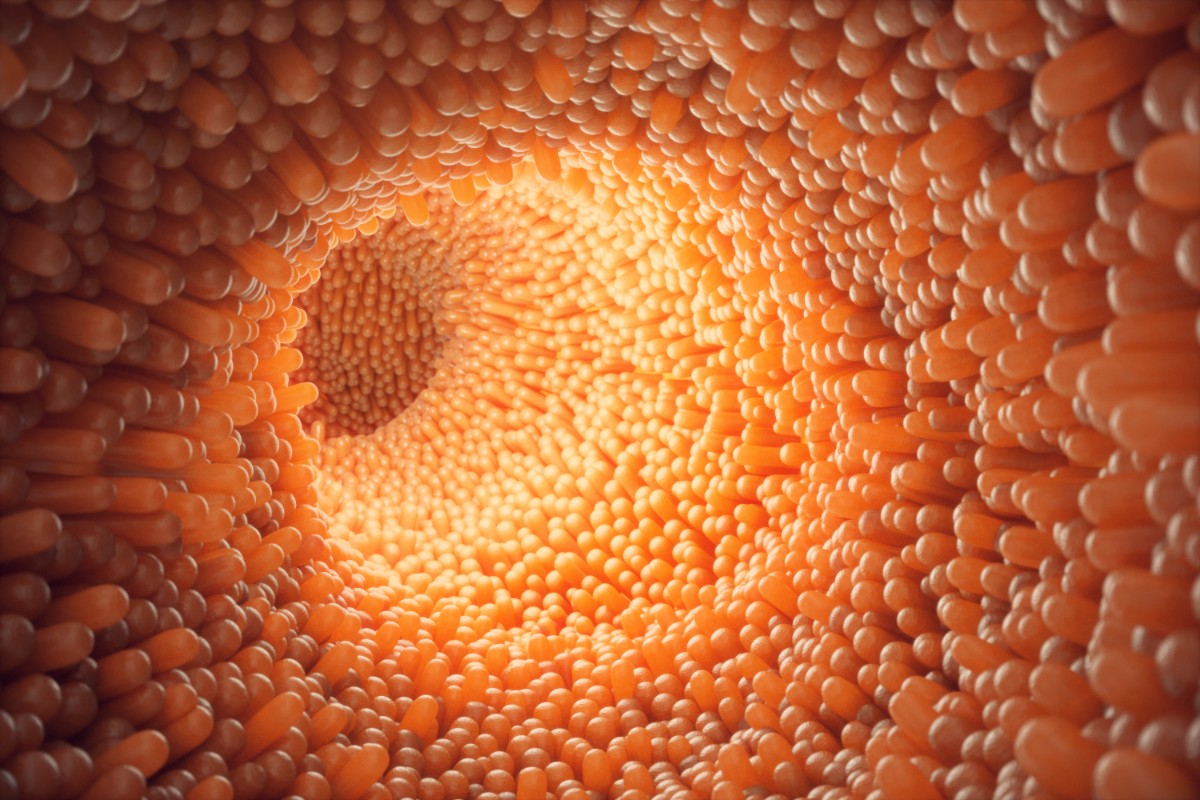 3
Jaké jsou příznaky?
4
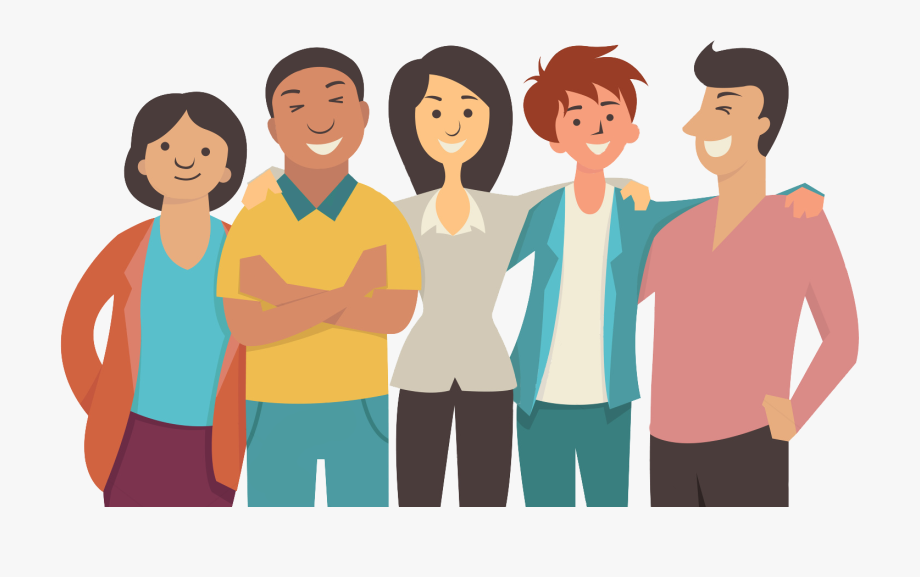 5
6
Jaké jsou typy celiakie?
7
Jak se celiakie potvrdí?
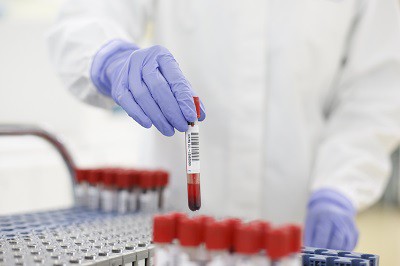 8
Jak ji lékaři „identifikovali“?
9
+ začátek 20. století - celiakií se  zabývali především pediatři
všichni se shodovali, že jediným řešením pacientových problémů je striktní dieta
10
r. 1924 -  americký pediatr Sidney Valentin vymyslel banánovou dietu
druhá světová válka - nizozemský lékař Willem Dicke 
     přišel na to, že nedostatek potravin z pšeničné mouky 
     nemocným  neškodí




od 50. let 20. století - začátek praktikování bezlepkové diety
11
A co já?
12
Co jsme si řekli?
13
Děkuji za pozornost!
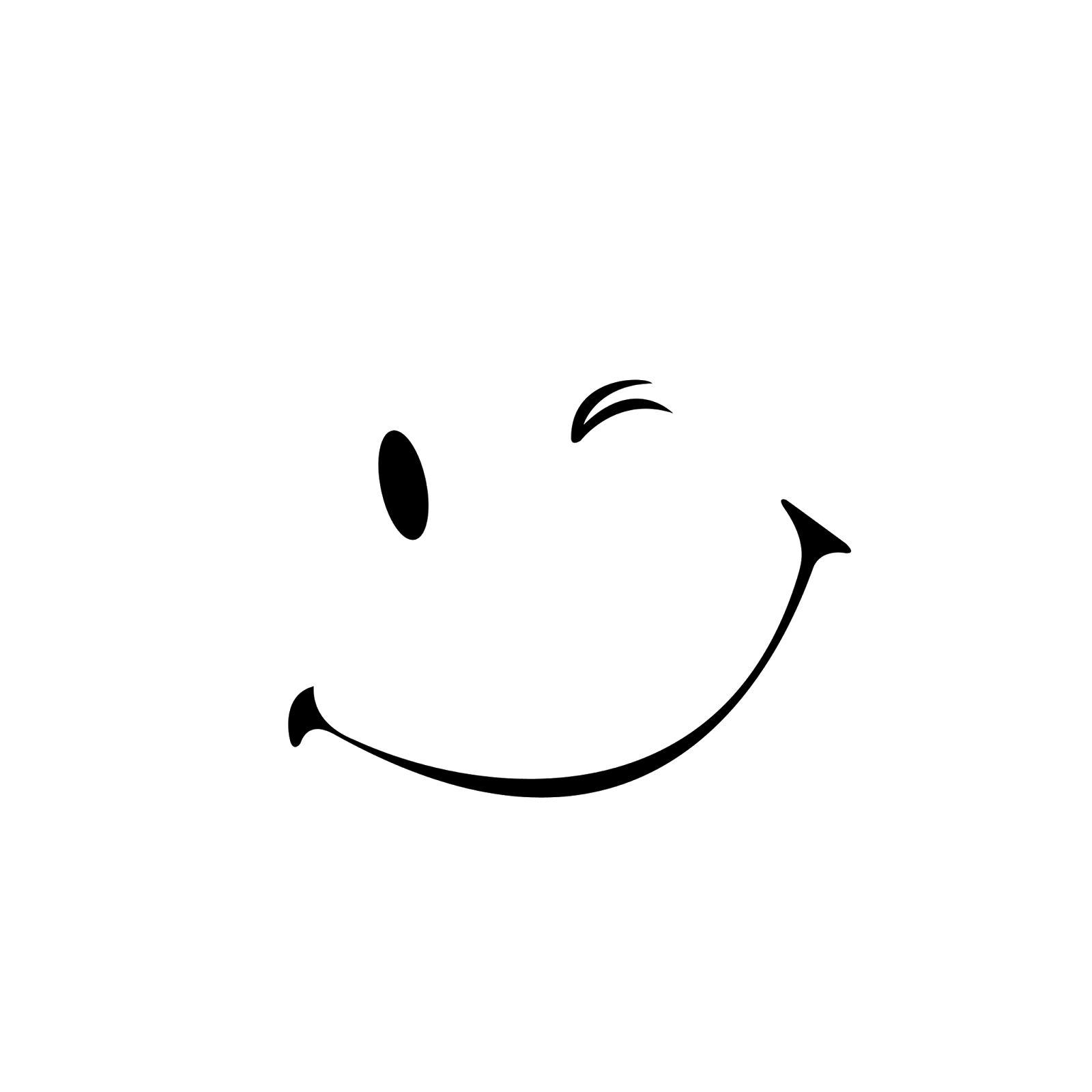 Nějaké otázky?
14